Louisiana Ecological Forecasting
Using UAVSAR, AVIRIS and AirSWOT to Examine Historic Trends and Model Sediment Transport within the Wax Lake Delta, Louisiana to Inform Coastal Restoration Efforts
Emily Beck(Project Lead)
Brittany Zajic
Raul Garcia
Study Area
Wax Lake Delta, LA

Study Period
May 2009-May 2015
Objectives
Model water flow and sediment transport 

Gain a better understanding of why 
     Wax Lake Delta is aggregating

Forecast the future extent of 
     delta formation

Improve coastline change 
     prediction accuracy
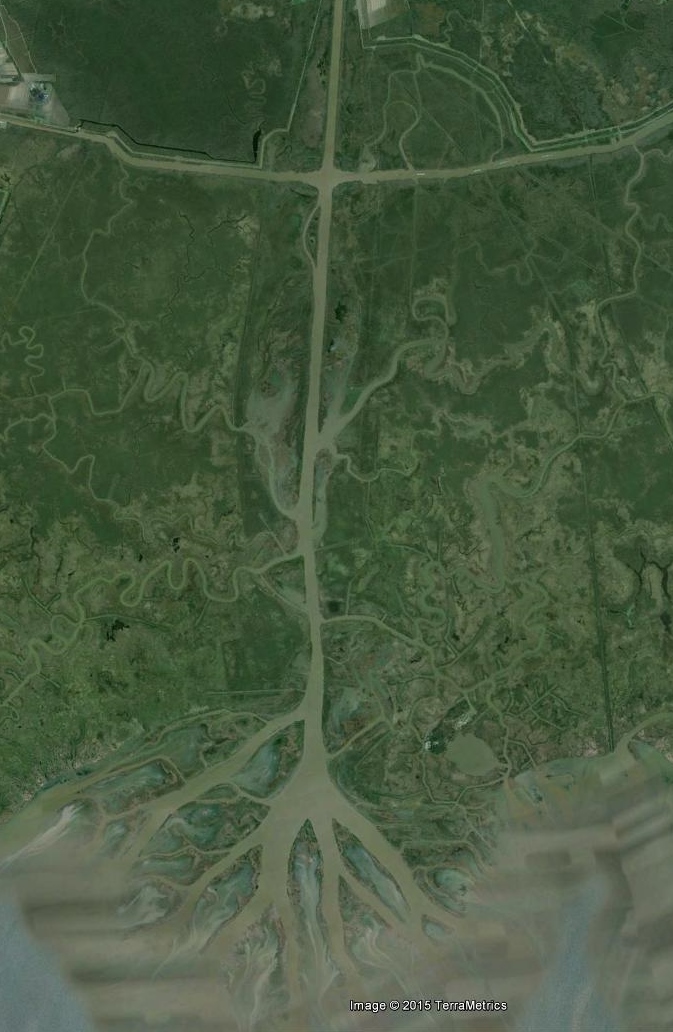 Image Credit: Google Earth
Community Concern
Land loss

Port systems being threatened

Potential land loss
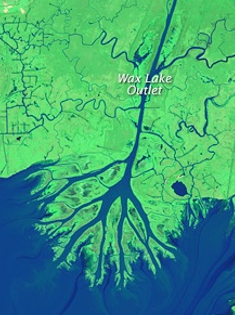 Image Credit: NASA
[Speaker Notes: Land loss due to erosion, land subsidence and sea level rise along the Louisiana coast has amounted to a staggering 4900 km2 since the 1930’s, threatening one of the most economically important port systems in the United States. The State of Louisiana’s Comprehensive Master Plan for a Sustainable Coast (2012) confirmed that Louisiana has the potential to lose up to an additional 4500 km2 over the next 50 years unless immediate efforts are taken to combat this trend.]
NASA Earth Observations
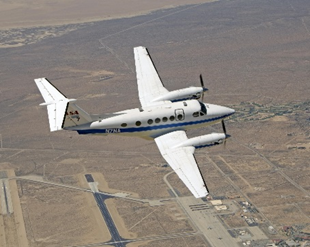 AirSWOT

AVIRIS

UAVSAR
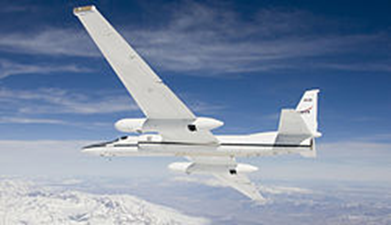 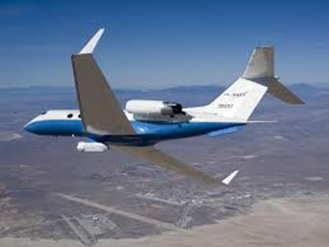 Image Credit: NASA
[Speaker Notes: AirSWOT: designed for centimeter-level detection of water surfaces and flood plains. Water-surface gradients measured by this instrument will be used to constrain deposition rates on deltas, yielding new insight into how delta tops keep pace with sea-level rise. 
AVIRIS: provides high-spectral resolution ( 224 bands) to identify vegetation type
UAVSAR: provides high-resolution (<10 m) radar data to detect shallow bathymetry]
Methodology
ArcGIS Inputs
Modeled sediment transport
Vegetation Info from AVIRIS
Delft3D Hydrological Model
Model Calibration Using AirSWOT Data
In Situ Data
Modeled water flow
Wave Info from UAVSAR
Results
Output showing modeled water level 
(Real results TBD)
Conclusions
TBD
Errors & Uncertainties
TBD
Future Work
TBD
Advisors
Dr. Cathleen Jones, Jet Propulsion Laboratory
Dr. Marc Simard, Jet Propulsion Laboratory
Partners
Richard Crout, Naval Research Laboratory
Alexander Kolker, Louisiana Universities Marine Consortium
Others
Gwen Miller, DEVELOP
Doug Edmonds, Delft 3D
Things that are typically included in a presentation:
General Guidelines I
The slides provided in the template are just a starting point for teams.  Feel free to expand upon these topics, alter the headings, and change the order of the slides to fit your needs.
Study area
Study period
Objectives
Community concerns
NASA satellites/sensors used
Methodology
Results
Conclusions
Errors & uncertainties
Future work
Acknowledgements
Backup slides
Required Statement
General Guidelines II
Header text point size should be between 40 and 60 on most slides.
Body text point size should be at least 20.
Use Century Gothic.
Keep text to a minimum.
Try to use a consistent font size between slides.
Image Credit: Monet
[Speaker Notes: Image Source: http://commons.wikimedia.org/wiki/File:Claude_Monet_-_The_Magpie_-_Google_Art_Project.jpg]
Image Credit: Monet
General Guidelines III
Include speaker notes for each slide (see below).
Include a visual on each slide, if possible.
Arrange content to minimize white space.
[Speaker Notes: These notes should be thorough enough for someone not familiar with the project to clearly present the material.

Image Source: http://commons.wikimedia.org/wiki/File:Claude_Monet_-_The_Magpie_-_Google_Art_Project.jpg]
Maps & Logos
Maps
Import the legend separately.
Make sure all text is legible and editable.
Cite base layer source in speaker notes.
Logos
US Federal logos only.
No state, NGO, local and or international government logos, or software logos.
Photos & Figures I
You may only use images taken by your team, provided by your partners (as long as you have permission from them), from a Federal Agency, from the new DEVELOP stock imagery collection on DEVELOP’s Flickr page, or Creative Commons images.
Obtain a media release form from all people in photos that your team has taken — no children!
All image sources should be cited using a consistent format and should be visible on the slide.
Photos & Figures II
Please do not include the image URL in the source text box but rather place it in the notes section below.
If you use a border for your images include it on all photographs to keep your presentation consistent.
Keep all images and text boxes editable, including individual elements of flowcharts.
Background images are discouraged.  If you use one, make sure that your text remains clear and legible.
Acknowledgements
List advisors, partners, and others who have contributed in any way to the project.
If your project is a multi-term one, acknowledge past contributors.
Choose one of the two following slides as an acknowledgements page.  Feel free to modify them as needed to fit your content.
Image Credit: Monet
[Speaker Notes: Image Source: http://commons.wikimedia.org/wiki/File:Claude_Monet_-_The_Magpie_-_Google_Art_Project.jpg]